Building Good Tasks 
for Teams
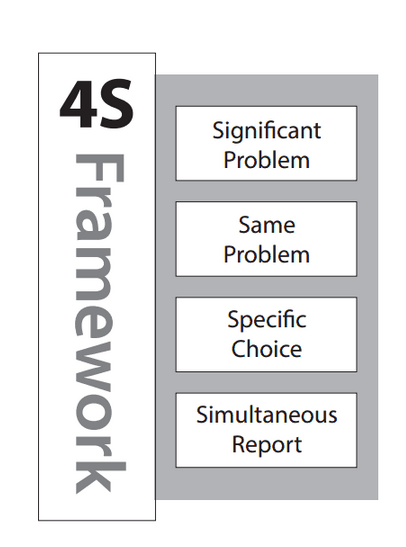 Application Activities
Are they really just multiple-choice questions?
Complex data, complex decisions, simple report
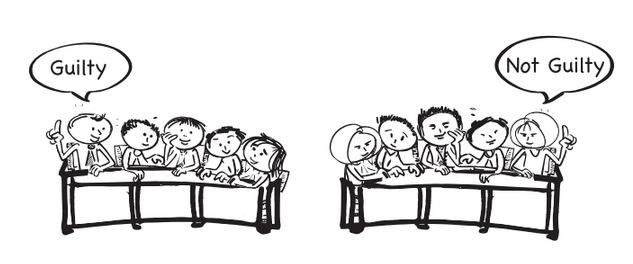 Jury Analogue
Concrete Example
A patient with a Brain Stem Stroke has collapsed a lung from intractable hiccups and feed-tube aspirates. He was admitted to intensive care to deal with the subsequent pneumonia. A few weeks later he is moved to a regular ward and the PRN order for Baclofen has expired (Baclofen, Gabapentin family of drugs - off label use to control intractable hiccups). The patient has begun to hiccup again and is growing increasingly distressed that nothing is being done. The patient’s wife has repeatedly come to the nurse’s station demanding action. It is Friday night of a long weekend and the doctor on call is not returning the page. The Doctor had made is very clear to the nurses, that he is not to be called. It appears to be a doctor oversight that it was not renewed. The wife persistently demands action and the nurse begins to cry. The head nurse intervenes. 
 
The head nurse should:  
 
Do nothing, but continue to attempt to contact the doctor  

Give the patient the pill and note it in the chart
Give the pill, chart it, and continue calling the doctor  
Mark a pill as spoiled and leave it with the patient
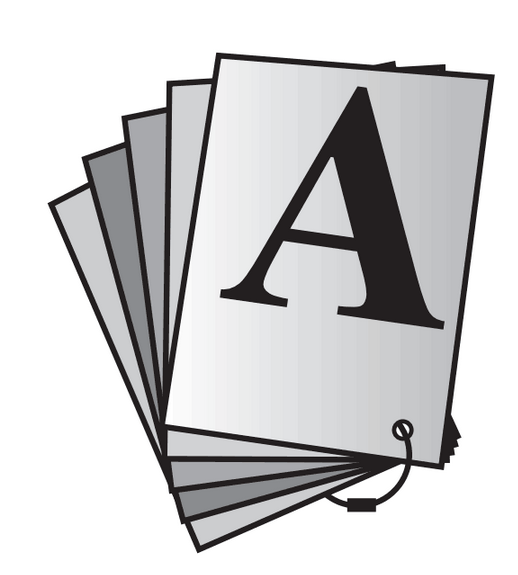 Voting Cards
More Examples of
Team Task
A patient come into emergency with the following symptoms... (ADD appropriately COMPLEX SCENARIO HERE)
  
What is the first thing you would do? And why?

B. What is the first test you would order? And why?
 
C. What would be the worst thing to do? And why?
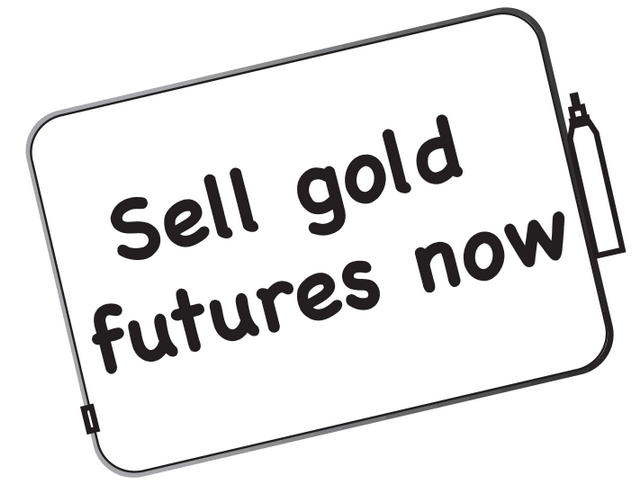 Small Whiteboards
You are consulting for a new business owner who wants to open a dry-cleaning store in Norman, Oklahoma. Where would you recommend locating a new dry-cleaning business (and why)?
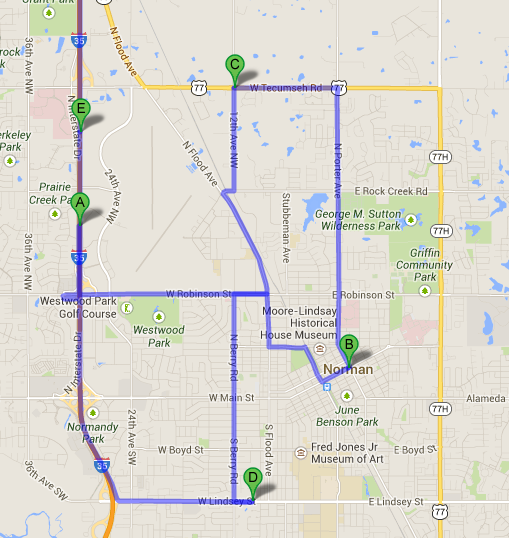 Push Pin in Map
The next example is from a course in earth and ocean sciences (Jones, 2009). The image on the left is the original data graphic provided to teams, and the image on the right is an overlay of the responses from two teams, each using their own color.  Teams were required to interpret the data by identifying two linear features with lines and the location of one additional feature with a circle.
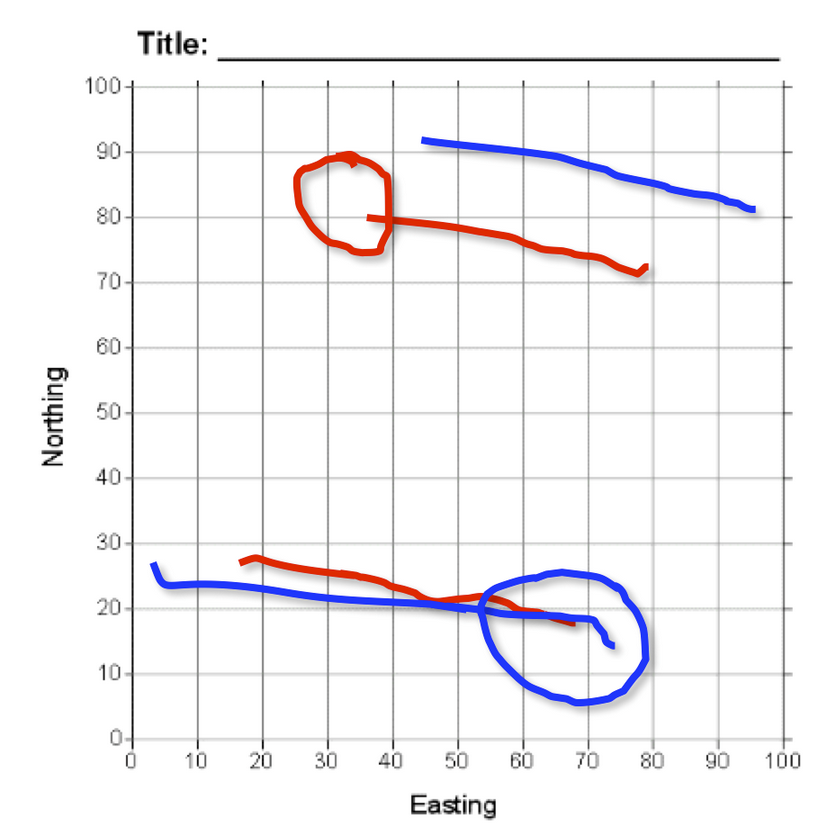 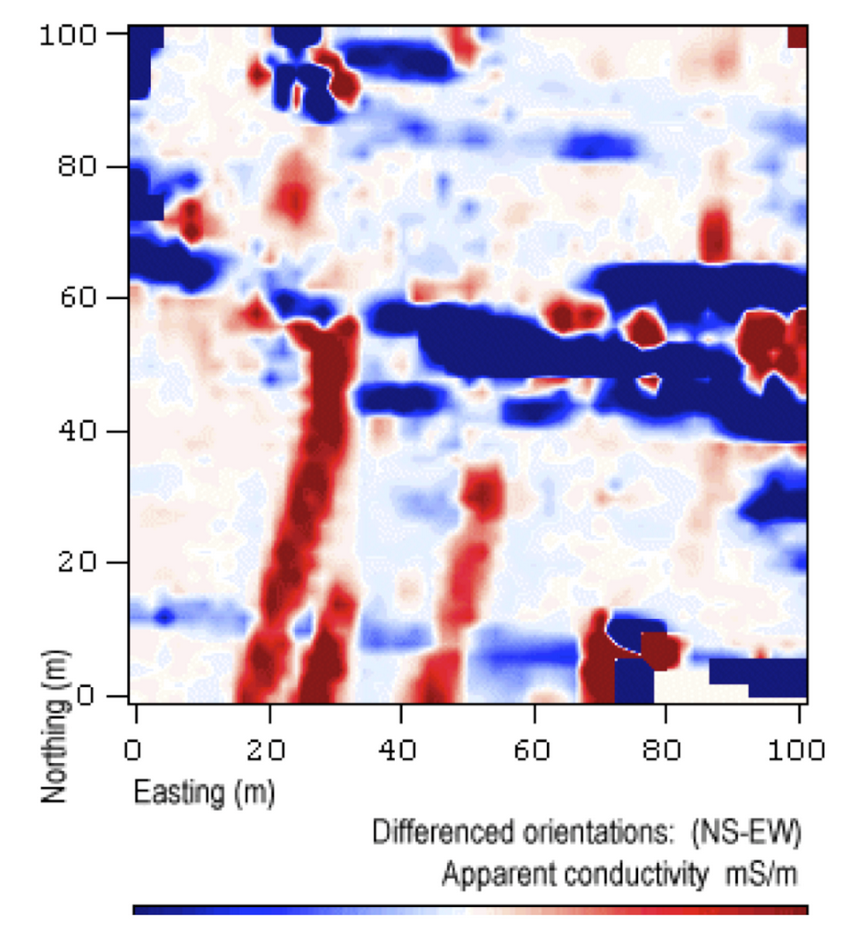 The image on the left is the original data graphic provided to teams, and the image on the right is an overlay of the responses from two teams, each using their own color.  Teams were required to interpret the data by identifying two linear features with lines and the location of one additional feature with a circle.
Stacked Overheads
Jones, 2009
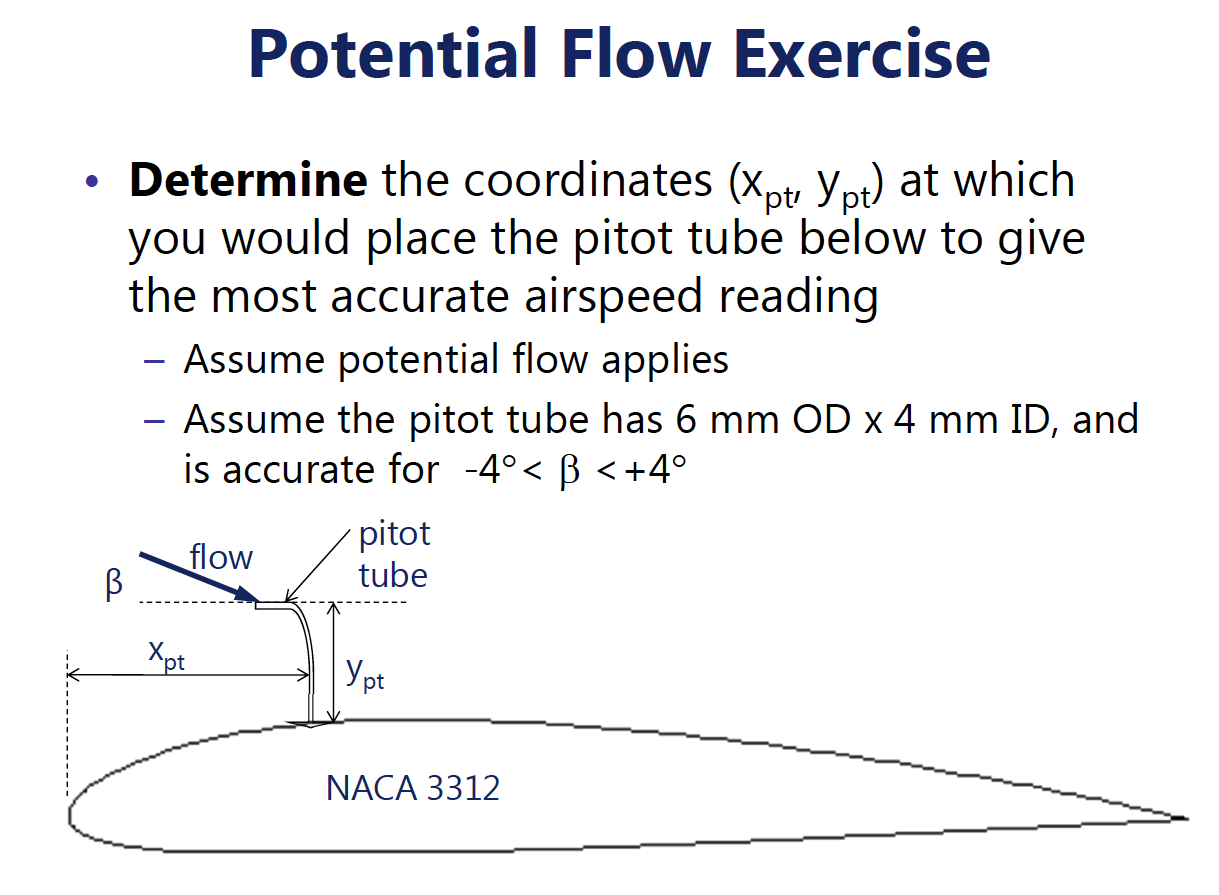 Reporting
Numerical Position
One page summary– principles and approach and not calculations   (16 pt font or bigger)
Construction rules for 
Team Task
Knowledge from READING
Observation of new situation
Analysis of situation
Judgment
Specific Claim
From Bill Roberson
A patient with a Brain Stem Stroke has collapsed a lung from intractable hiccups and feed-tube aspirates. He was admitted to intensive care to deal with the subsequent pneumonia. A few weeks later he is moved to a regular ward and the PRN order for Baclofen has expired (Baclofen, Gabapentin family of drugs - off label use to control intractable hiccups). The patient has begun to hiccup again and is growing increasingly distressed that nothing is being done. The patient’s wife has repeatedly come to the nurse’s station demanding action. It is Friday night of a long weekend and the doctor on call is not returning the page. The Doctor had made is very clear to the nurses, that he is not to be called. It appears to be a doctor oversight that it was not renewed. The wife persistently demands action and the nurse begins to cry. The head nurse intervenes. 
 
The head nurse should:  
 
Do nothing, but continue to attempt to contact the doctor  

Give the patient the pill and note it in the chart
Give the pill, chart it, and continue calling the doctor  
Mark a pill as spoiled and leave it with the patient
Decisions give visible form to students thinking and use of knowledge
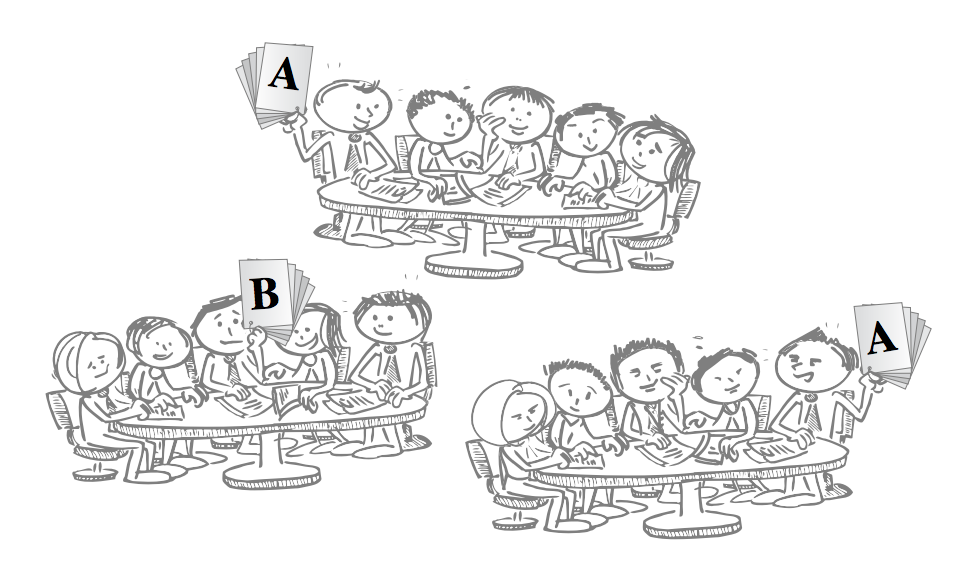 Text from Bill Roberson
3 Step Writing Process
  
Identify Typical Disciplinary Thinking Challenge
Identify Key Concepts and Principles students must be thinking about and using 
Write a Scenario where students are asked to Analyse a situation, make a Judgment and commit to a Decision
From Bill Roberson
Your chance to create Team Tasks
Writing Prompt One
Rank things
(multiple items)
Writing Prompt Two
Score things 
(based on rubric or evaluative scale)
Writing Prompt Three
Select thing
(as best, worst, most, least from a limited set of options)
A few words about
Facilitation
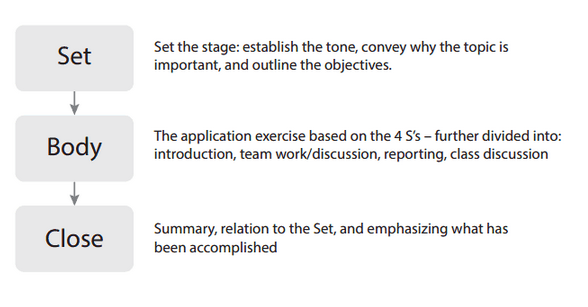 Structure of Application Activities
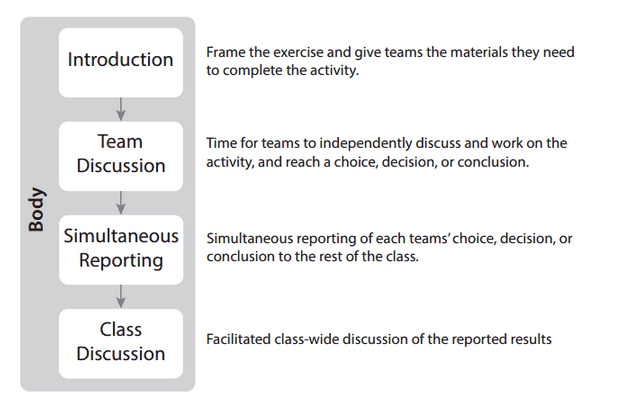 Structure of Application Activities
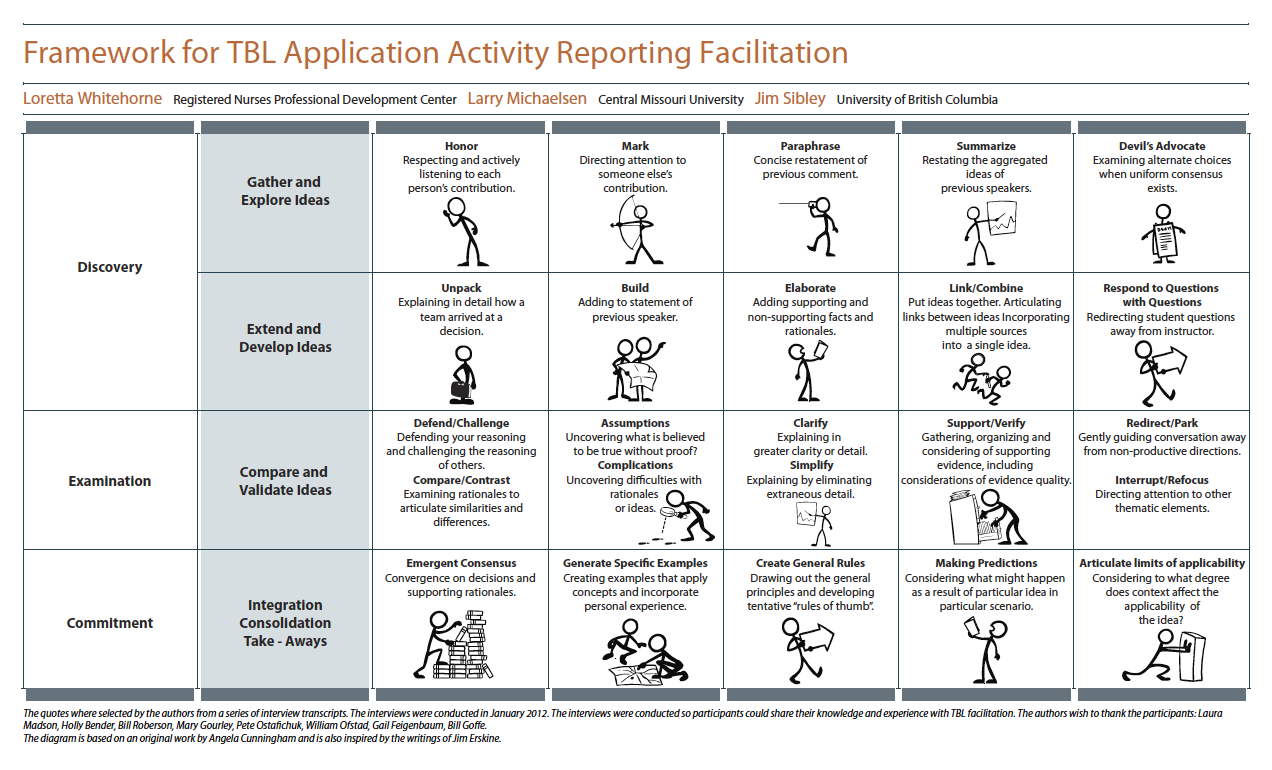 Last Words